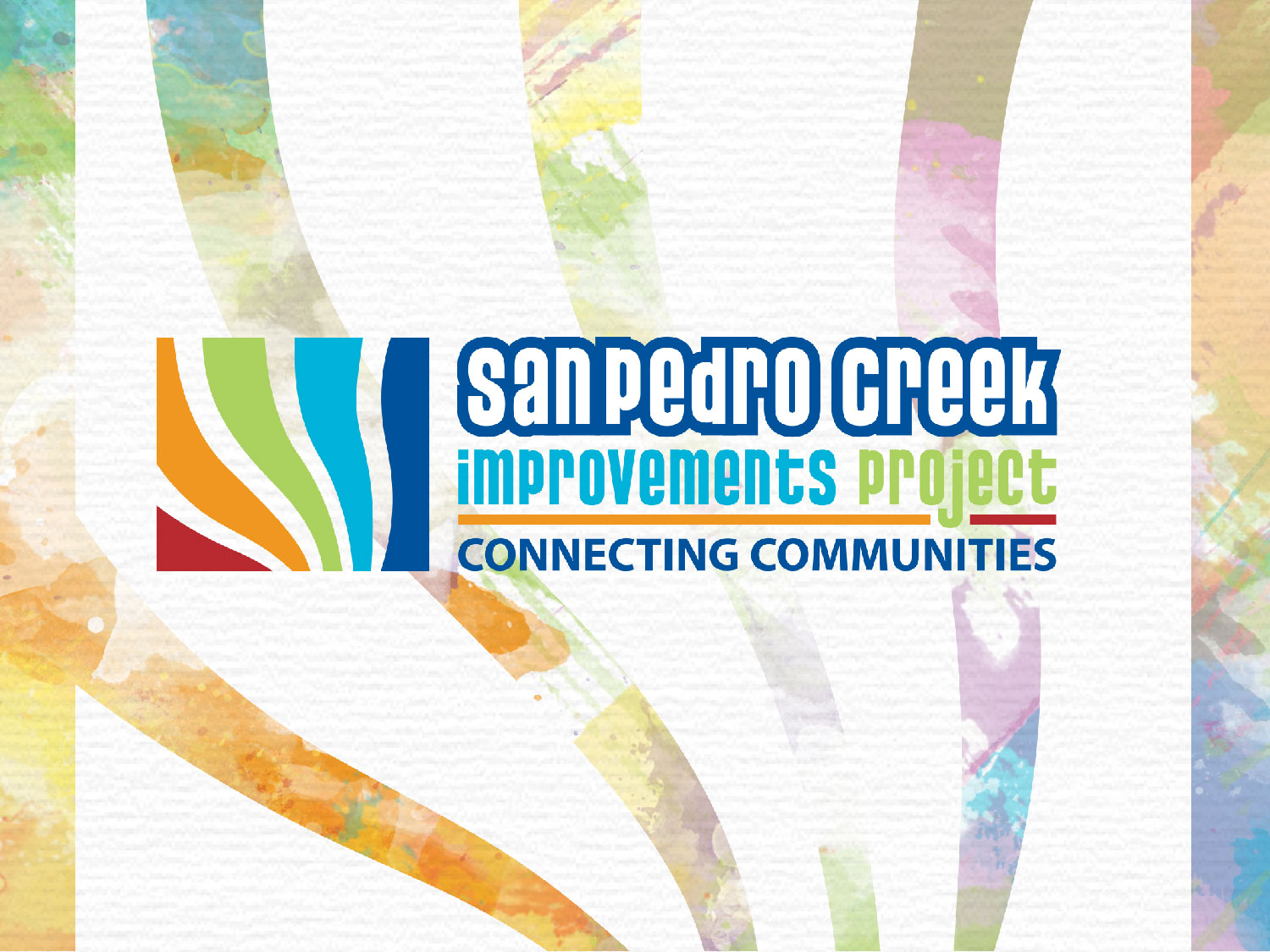 1
DESIGN ENHANCEMENTS
DESIGN UPDATE
2
PROJECT PHASING
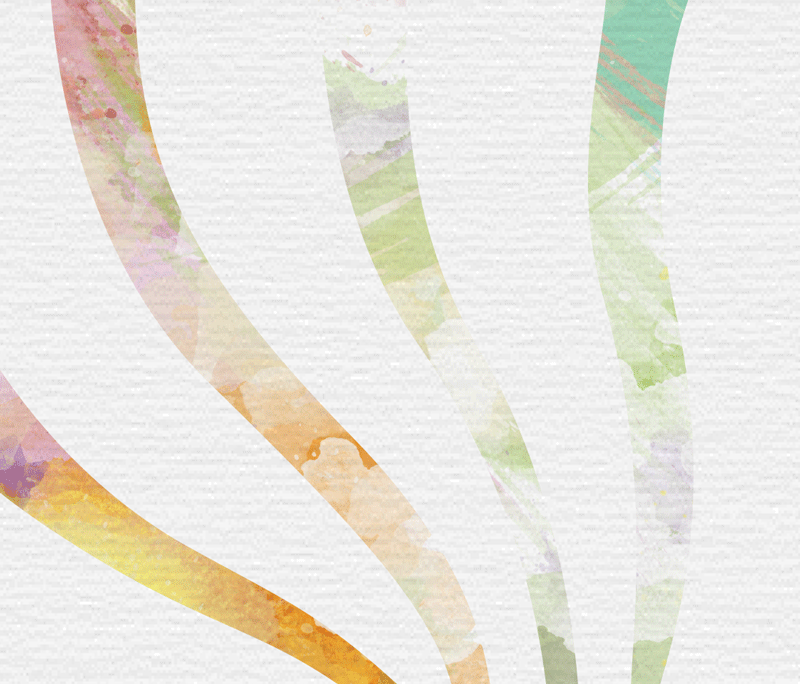 Phase 1 Segment 2
Design changes made pursuant to coordination with stakeholders in Houston to Commerce block
 Entertainment plaza next to Alameda Theater
More diversity for events
Better use of space
Sunken Gardens 
Allows more open space in plaza at street level
Provides more useful space at creek level
4
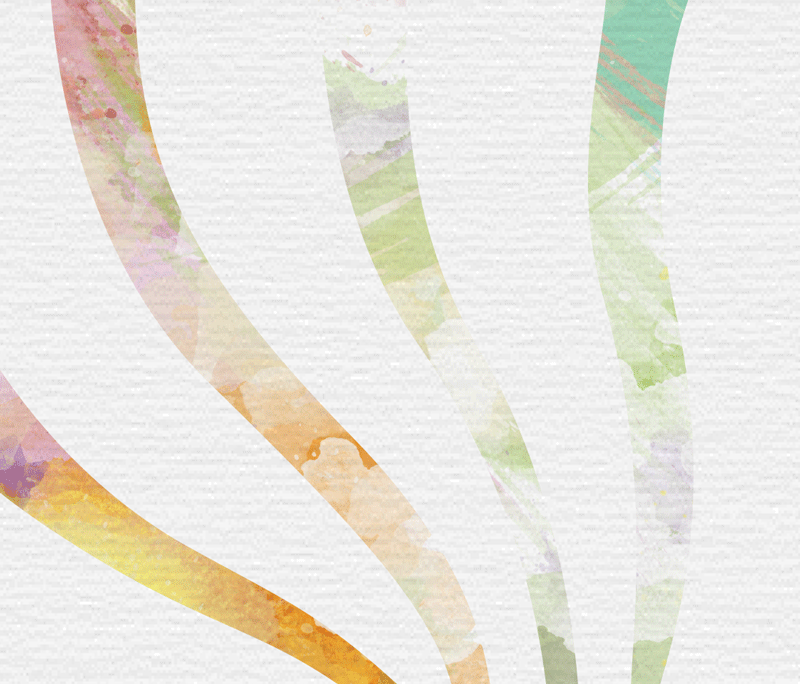 Phase 1 Segment 2
Early out packages submitted to SDJV
WP 11: Demolition and utility work
Cost submitted:  $4 million
 WP 12:  Heavy Civil Houston to Dolorosa
Cost estimate due December 12
February 2018:  90% design submittal
May 2018:  100% design submittal
July 2018:  Submittal of Guaranteed Maximum Price
5
6
7
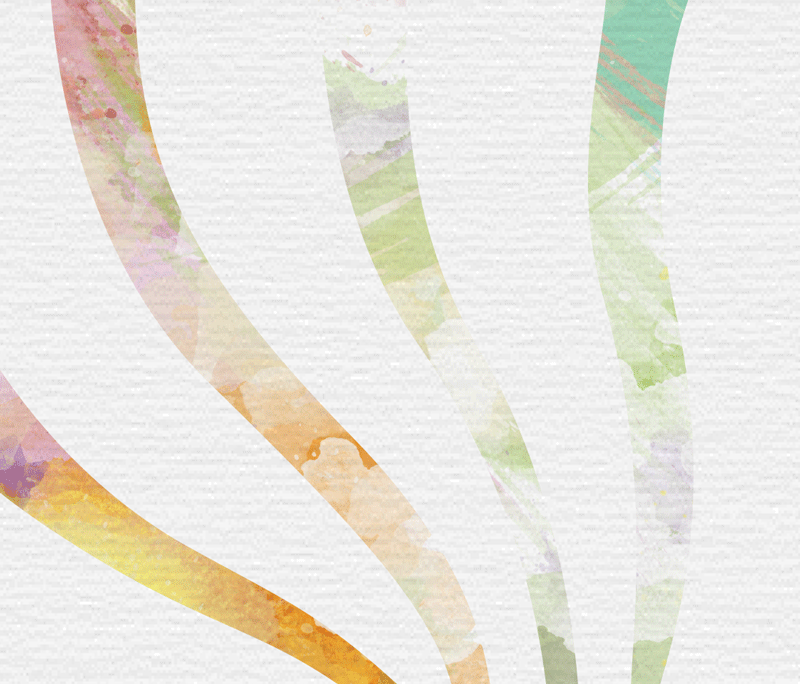 Phase 2
Design to resume in June 2018
Completion in fall 2018
Start of construction late 2018 or early 2019
Complete construction late 2020
8
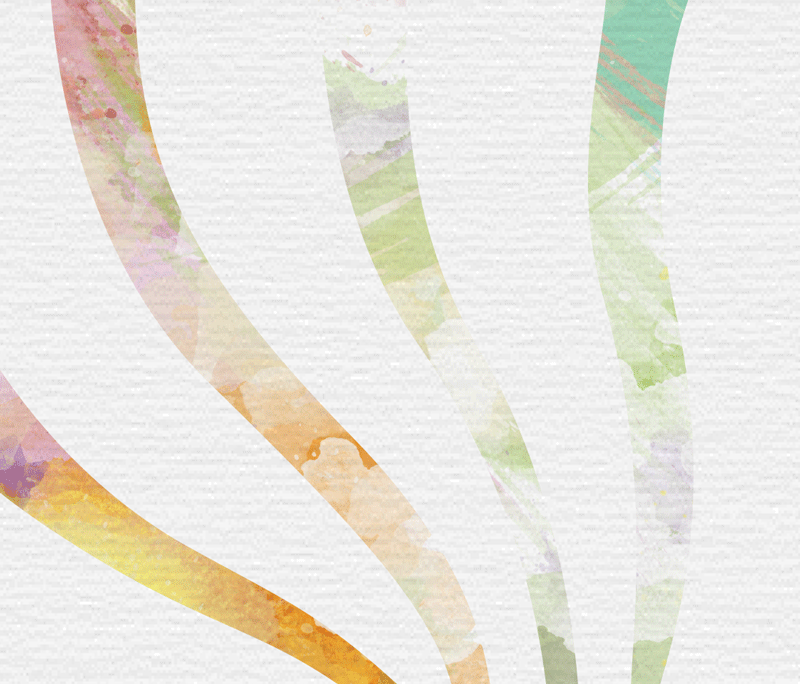 Commissioners Court
December 19th Approval Recommendations:
Segment 1.2 design changes
Additional design fees for Segment 1.2
Additional preconstruction fees
NTP with construction of early out packages
9
CONSTRUCTION UPDATE
DESIGN ENHANCEMENTS
10
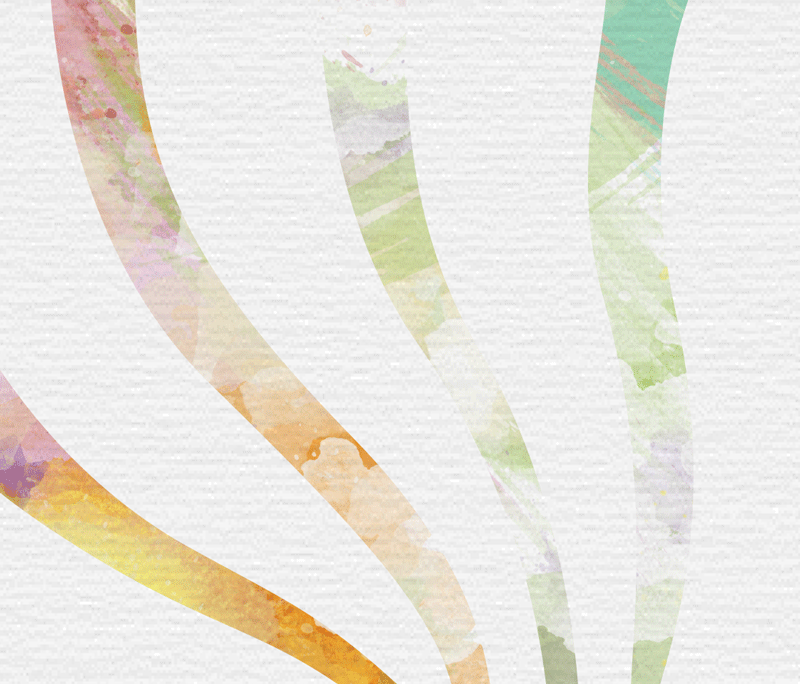 Segment 1.1
Sundt-Davila JV on schedule to complete construction of segment 1.1 by May 5, 2018.
Coordination with design team ongoing
11
QUESTIONS
& COMMENTS
DESIGN ENHANCEMENTS
12